ГОСУДАРСТВЕННАЯ ПОЛИТИКА  ПОДДЕРЖКИ РАЗВИТИЯ ИННОВАЦИОННЫХ КЛАСТЕРОВ
Прудникова Е.А.
Президент FIDES





2010г.  Москва
1
2
ОСНОВНЫЕ ТЕРМИНЫ И ОПРЕДЕЛЕНИЯ
3
ТИПЫ КЛАСТЕРНОЙ ПОЛИТИКИ
Классическая
Либеральная
правительство формирует приоритеты (выбираются отраслевые и региональные приоритеты и те кластеры, которые намерены развивать)
целенаправленно создает инфраструктуру для приоритетных кластеров (управляющие структуры, филиалы университетов, научно-исследовательские институты, аэропорты, дороги и т. д.)
правительство самостоятельно выбирает регионы для создания кластеров и объем финансирования
правительство выращивает кластеры, которые изначально были сформированы рынком
правительства крайне редко участвуют в создании инфраструктуры для кластеров
правительство создает стимулы для региональных властей, на которых лежит вся ответственность за создание кластеров (финансирует проекты, предоставляет специальные гранты отдельным регионам на развитие кластеров, в частности в депрессивных регионах). Стратегии развития регионов опираются на развитие кластеров
4
ЕВРОПЕЙСКАЯ КЛАСТЕРНАЯ ПОЛИТИКА
Исследования кластеров в европейских странах выявили:
5
ЕВРОПЕЙСКАЯ КЛАСТЕРНАЯ ПОЛИТИКА
6
ТИПИЧНЫЕ УЧАСТНИКИ ЕВРОПЕЙСКОЙ КЛАСТЕРНОЙ ПОЛИТИКИ
7
ЦЕЛИ И МЕРЫ ЕВРОПЕЙСКОЙ КЛАСТЕРНОЙ ПОЛИТИКИ
8
МЕРОПРИТИЯ ПОДДЕРЖКИ РЕАЛИЗАЦИИ КЛАСТЕРНОЙ ПОЛИТИКИ ГОСУДАРСТВОМ В ЕВРОПЕ
Организация публичных мероприятий
Поддержка репутации региональных кластеров
Распространение информации
Финансовая поддержка
Установление связей с научными учреждениями и компаниями реального сектора
Установление отношений с другими кластерами
Предоставление помощи и информации
Поддержка развития инкубаторов
Уменьшение налогообложения в области НИР
Уменьшение налогов в других областях
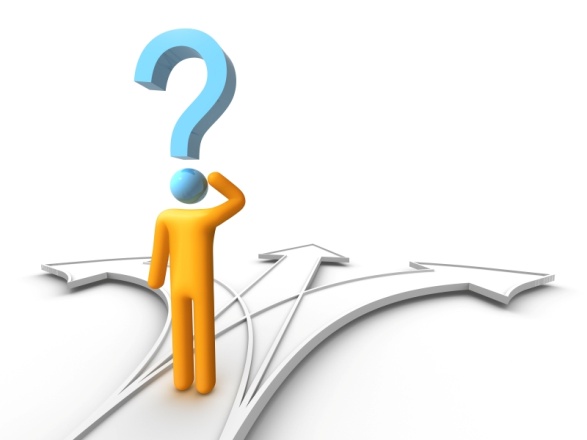 9
МИРОВАЯ ПРАКТИКА ГОСУДАРСТВЕННОЙ ПОДДЕРЖКИ КЛАСТЕРОВ
Основные формы стимулирования малых инновационных предприятий, в том числе и в рамках кластерных промышленных систем:
10
МИРОВАЯ ПРАКТИКА ГОСУДАРСТВЕННОЙ ПОДДЕРЖКИ КЛАСТЕРОВ
11
ОЦЕНКА ВЛИЯНИЯ ПОЛИТИК НА РАЗВИТИЕ КЛАСТЕРОВ В ЕВРОПЕ
Европа реализует много инициатив в области кластеров, но результат оценить можно только через 10-15 лет
12
СВЯЗЬ МЕЖДУ НАЦИОНАЛЬНЫМИ, РЕГИОНАЛЬНЫМИ И ЕВРОПЕЙСКОЙ КЛАСТЕРОНОЙ ПОЛИТИКОЙ
побуждают и дополняют национальные/
                                                                      региональные политики 

дополняют национальные/
региональные политики
Европейский уровень
Национальный уровень
Региональный уровень
Региональные кластеры
13
ВЗАИМОДОПОЛНЮЩИЕ ИНСТРУМЕНТЫ КЛАСТЕРНОЙ ПОЛИТИКИ ЕВРОПЕЙСКОГО СООБЩЕСТВА
Мероприятия
Инструменты
улучшение кластерных политик на европейском и национальном уровне
улучшение кластерных инициатив
кооперация и обмен
политики сближения (финансирование через фонды образования, обучения, исследования, усиление связей, информирование)
программы поддержки секторов экономики или предприятий (финансирование обучения, исследований, испытаний, операционная помощь)
центр мониторинга (оценка влияния кластерных политик, разработка инструментов анализа)
развитие транснациональной кооперации
14
РОССИЙСКОЕ ГОСУДАРСТВО ПРОЯВЛЯЕТ ИНТЕРЕС К РАЗВИТИЮ КЛАСТЕРОВ
15
РОССИЙСКОЕ ГОСУДАРСТВО ПРОЯВЛЯЕТ ИНТЕРЕС К РАЗВИТИЮ КЛАСТЕРОВ
16
КЛАСТЕРНАЯ ПОЛИТИКА В РОССИИ НУЖДАЕТСЯ В ИЗМЕНЕНИЯХ
Концепция кластерной политики должна быть сформирована и согласована со всеми участниками


    Из последних документов МЭР следует, что государство остановилось на либеральном пути развития кластеров:

  правительство создает стимулы для региональных властей
  правительство не значительно участвуют в создании    инфраструктуры для кластеров
  правительство выращивает кластеры, которые изначально были сформированы рынком


   Основным инструментом для реализации кластерной политики стала система грантов для регионов, которая используется в США и Великобритании и становится все более популярной и в других странах 


    Кластерная политика на сегодняшний день выглядит как набор традиционных инструментов экономической политики 


    Существуют методические рекомендации 
поддержки развития кластеров, образования структур, 
отвечающих за кластерную политику


 Аналогичная ситуация и на региональном уровне
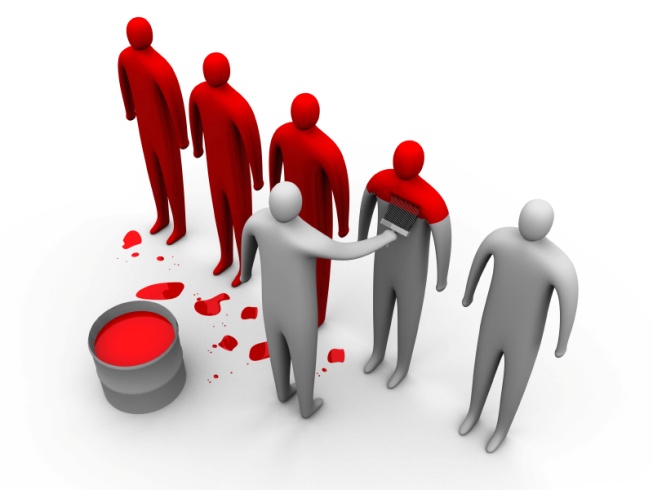 17
КЛАСТЕРНАЯ ПОЛИТИКА В РОССИИ НУЖДАЕТСЯ В ИЗМЕНЕНИЯХ
Кластерная политика должна быть классической с элементами либеральной, но не наоборот

Необходим орган координирующий деятельность федеральных органов исполнительной власти, органов исполнительной власти субъектов Российской Федерации, органов местного самоуправления и объединений предпринимателей по реализации кластерной политики

Кластерная политика должна учитывать и использовать потенциал отраслей, регионов и отдельных компаний

В реализации должен быть учтен потенциал естественных монополий и компаний 

Кластерная политика должна быть увязана с другими стратегическими документами:
Концепция долгосрочного социально-экономического 
развития РФ до 2020 г. 
Технической политикой 
Инновационной стратегией развития России, 
в т.ч., с учетом формирования 
технологических платформ
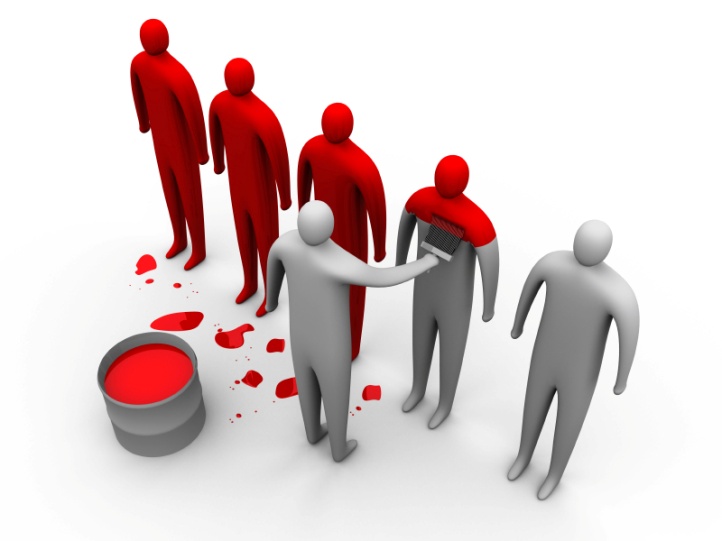 18
КЛАСТЕРНАЯ ПОЛИТИКА В РОССИИ НУЖДАЕТСЯ В ИЗМЕНЕНИЯХ
Необходимо расширить набор инструментов финансовой поддержки кластерных проектов из бюджетных источников

Необходимо разработать стимулы участия частного капитала  и крупных компаний государственного сектора

Необходимо повысить эффективность использования потенциала развития территориальных производственных кластеров
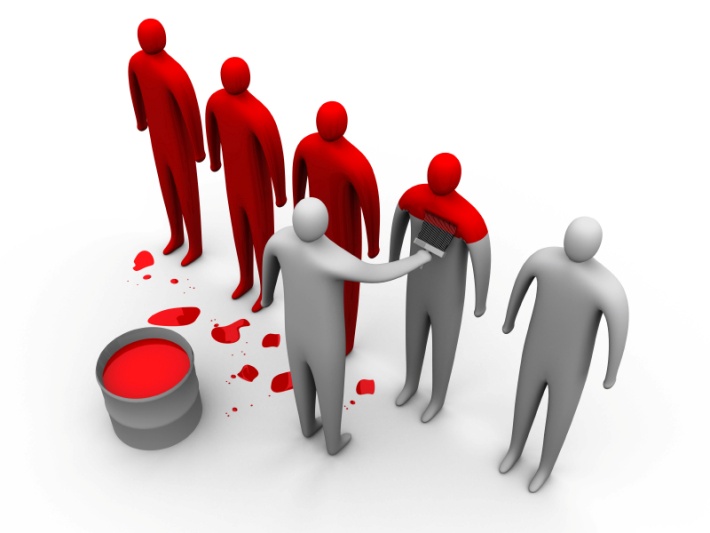 19
РЕКОМЕНДАЦИИ ПО ФЕДЕРАЛЬНЫМ ИНИЦИАТИВАМ
20
РЕКОМЕНДАЦИИ ПО ФЕДЕРАЛЬНЫМ ИНИЦИАТИВАМ
21
РЕКОМЕНДАЦИИ ПО РЕГИОНАЛЬНЫМ ИНИЦИАТИВАМ
22